الأساليب الكمية في التسويق 1
Méthodes Quantitatives en Marketing 1

من إعداد: د.بن عيدة إيمان
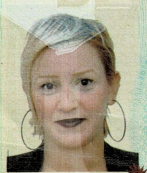 المحور الثالث: المسار الحرجCritical Path Method (CPM)
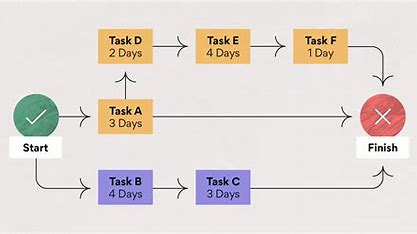 ماهية المسار الحرج
المسار الحرج هو إحدى الطرق المستخدمة في إدارة المشاريع طُوِّرَت من قبل شركة دوبونت الأمريكية في عام 1957 لمعالجة مشكلة إيقاف وحدات الإنتاج للصيانة ثم إعادة تشغيلها. طريقة المسار الحرج طريقة تعيينية حاسمة Deterministic فهي لا تأخذ بعين الاعتبار احتمال اختلاف مدة تنفيذ كل مهمة.
تعد طريقة المسار الحاسم تقنية حيث تحدد المهام الضرورية لإكمال المشروع وتحديد مرونة الجدولة، ويمثل المسار الحرج في إدارة المشروع أطول تسلسل للأنشطة التي يجب الانتهاء منها في الوقت المحدد من أجل إكمال المشروع بأكمله، وأي تأخير في المهام الحرجة سيؤخر بقية المشروع، وفي مجال التسويق يستخدم المسار الحرج للتخطيط للمشاريع التسويقية.
تدور CPM  حول اكتشاف أهم المهام في جدول المشروع، وتحديد تبعيات المهمة وحساب فترات المهام.
لذلك فهي تساعد على: الحصول على تمثيل تخطيطي للمشروع.
التنبؤ بالوقت اللازم لإنهاء المشروع.
التمييز بين المهمات الحرجة والغير حرجة في المشروع، وبالتالي تحديد هامش المناورة الممكن بالنسبة لكل مهمة حيث يمكن نقل بعض الموارد من المهمات غير الحرجة وتركيزها على المهمات الحرجة مما يساهم بخفض زمن المشروع مع ثبات الكلفة.
النشاط
و
1 أسبوع
النشاط
ه
2 أسبوع
النشاط
أ
2 أسبوع
النشاط
د
1 أسبوع
البداية
النهاية
النشاط
ب
3 أسبوع
النشاط
ج
4 أسبوع
النهاية المبكرة = البداية المبكرة + مدة النشاط
البداية المتأخرة = النهاية المتأخرة – مدة النشاط
الفائض = النهاية المتأخرة – النهاية المبكرة
مثال:
المطلوب: - إيجاد مدة المشروع
- إيجاد المسار الحرج